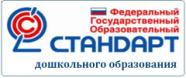 ФЕДЕРАЛЬНЫЙ ГОСУДАРСТВЕННЫЙ ОБРАЗОВАТЕЛЬНЫЙ СТАНДАРТ ДОШКОЛЬНОГО ОБРАЗОВАНИЯ
С 1 января 2014 года введен в действие Федеральный государственный образовательный стандарт дошкольного образования (ФГОС ДО)
Что такое Федеральный государственный образовательный стандарт дошкольного образования?
Федеральный государственный образовательный стандарт дошкольного образования (ФГОС ДО) устанавливается в Российской Федерации в соответствии с пунктом 6 части 1 статьи 6 Федерального закона от 29 декабря 2012 г. N 273-ФЗ "Об образовании в Российской Федерации" и представляет собой "совокупность требований, обязательных при реализации основных образовательных программ дошкольного образования (ООП ДО)"
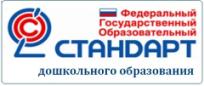 С чем связано введение ФГОС ДО?
Введение ФГОС связано с тем, что настала необходимость стандартизации содержания дошкольного образования, для того чтобы, обеспечить каждому ребенку равные стартовые возможности для успешного обучения в школе. Однако стандартизация дошкольного образования не предусматривает предъявления жестких требований к детям дошкольного возраста, не рассматривает их в жестких «стандартных» рамках.
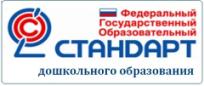 Для кого написан ФГОС?
ФГОС написан для всех участников образовательного процесса (педагогов, воспитанников, их родителей (законных представителей), социальных партнеров, общественности)
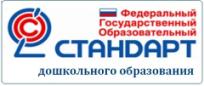 Направлен  на  достижение следующих  целей:
-    повышение социального статуса дошкольного образования;
-    обеспечение государством равенства возможностей для каждого ребенка в получении качественного дошкольного образования;
- обеспечение государственных гарантий уровня и качества дошкольного образования;
-    сохранение единства образовательного пространства Российской Федерации относительно уровня дошкольного образования.
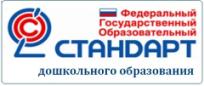 Отличительная особенность Стандарта?
Впервые в истории дошкольное детство стало особым самоценным уровнем образования, ставящий главной целью формирование успешной личности. 
Ключевая установка стандарта - поддержка разнообразия детства через создание условий социальной ситуации содействия взрослых и детей ради развития способностей каждого ребенка
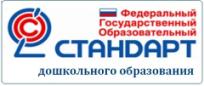 *Освоение образовательных программ дошкольного образования не сопровождается проведением промежуточных аттестаций и итоговой аттестации обучающихся.   *Новый документ ставит во главу угла индивидуальный подход к ребенку через игру, где происходит сохранение самоценности дошкольного детства и сохраняется сама природа дошкольника.   *Ведущими видами детской деятельности станут: игровая, коммуникативная, двигательная, познавательно-исследовательская, продуктивная и др.
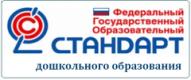 Основные принципы ФГОС ДО:
поддержка разнообразия детства; 
2) личностно-развивающий и гуманистический характер взаимодействия взрослых (родителей (законных представителей), педагогических и иных работников Организации) и детей;
……………...
5) сотрудничество Организации с семьёй;
……………...
Стандарт является основой для:
разработки Программы;
………………
6) оказания помощи родителям (законным представителям) в воспитании детей, охране и укреплении их физического и психического здоровья, в развитии индивидуальных способностей и необходимой коррекции нарушений их развития.
…………….
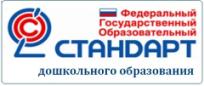 Какие задачи дошкольного образования решает Стандарт?
●охраны и укрепления физического и психического здоровья детей, в том числе их эмоционального благополучия;
обеспечения равных возможностей для полноценного развития каждого ребёнка в период дошкольного детства независимо от места жительства, пола, нации, языка, социального статуса, психофизиологических и других особенностей (в том числе ограниченных возможностей здоровья);
создания благоприятных условий развития детей в соответствии с их возрастными  и  индивидуальными  особенностями  и  склонностями,  развития способностей и творческого потенциала каждого ребёнка как субъекта отношений с самим собой, другими детьми, взрослыми и миром;
объединения обучения и воспитания в целостный образовательный процесс на основе духовно-нравственных и социокультурных ценностей и принятых в обществе правил и норм поведения в интересах человека, семьи, общества;
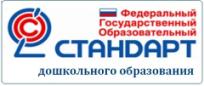 формирования общей культуры личности детей, в том числе ценностей здорового образа жизни, развития их социальных, нравственных, эстетических, интеллектуальных, физических качеств, инициативности, самостоятельности и ответственности ребёнка, формирования предпосылок учебной деятельности;
 формирования социокультурной среды, соответствующей возрастным, индивидуальным, психологическим и физиологическим особенностям детей;
обеспечения психолого-педагогической поддержки семьи и повышения компетентности родителей (законных представителей) в вопросах развития и образования, охраны и укрепления здоровья детей.
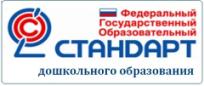 Условия, необходимые для создания социальной   ситуации развития детей
обеспечение эмоционального благополучия детей;
…………. 
создание условий для участия родителей (законных представителей) в образовательной деятельности,
создание возможности обсуждения с родителями вопросов, связанных с реализацией ФГОС ДО,
взаимодействие с родителями (законными представителями) по вопросам образования ребёнка, непосредственного вовлечения их в образовательную деятельность, в том числе посредством создания образовательных проектов совместно с семьёй на основе выявления потребностей и поддержки образовательных инициатив семьи.
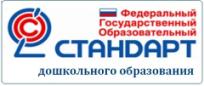 В соответствии с ФГОС ДО Организация обязана:
•     информировать            родителей            (законных         представителей)  и
общественность относительно целей  дошкольного образования, общих для всего образовательного пространства РФ, а  также о Программе.
•      создавать условия для участия родителей (законных представителей) в образовательной деятельности;
•     поддерживать родителей (законных представителей) в воспитании детей, охране и укреплении их здоровья;
•  обеспечить        вовлечение        семей       непосредственно  в образовательную деятельность,  в        том    числе        посредством создания образовательных проектов   совместно   с   семьёй   на   основе выявления потребностей и поддержки образовательных инициатив семьи; 
• создавать условия для взрослых по поиску, использованию материалов, обеспечивающих реализацию Программы, в том числе в информационной среде, а также для обсуждения с родителями (законными представителями) детей вопросов, связанных с реализацией Программы.
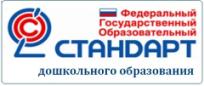 ФГОС ориентирует на взаимодействие с родителями:
- родители должны участвовать в реализации программы, в создании условий для полноценного и своевременного развития ребенка в дошкольном возрасте, чтобы не упустить важнейший период в развитии его личности. 
- родители должны быть активными участниками образовательного процесса, участниками всех проектов, независимо от того, какая деятельность в них доминирует, а не просто сторонними наблюдателями.
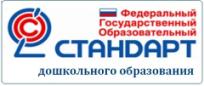 Как определяются требования к результату?
Любой стандарт   предполагает какой- то результат,  то есть если вводится стандарт, то предполагается, что этот стандарт что- то изменит в системе воспитания и мы получим тот или иной планируемый результат. 
Так вот таким результатом, подчеркивают
разработчики,  должна стать  
социализация детей. 
Не образовательный результат, а именно формирование у
ребенка жизненно важных  базовых ценностей культуры мира.
Требования Стандарта к результатам освоения Программы(целевые ориентиры)
инициативность и самостоятельность в разных видах деятельности;
•         способность выбирать себе род занятий;
•         уверенность в своих силах, открыт внешнему миру, положительно относится к себе и к другим;
•         обладание чувством собственного достоинства;
•         взаимодействие со сверстниками и взрослыми;
•         проявление в различных видах деятельности воображения, фантазии, творчества;
•         подчинение разным правилам и социальным нормам;
•         проявление творческих способностей;
•         способность  контролировать  свои  движения  (уровень  развития
крупной  и мелкой моторики);
•         способность к волевым усилиям;
•         проявление любознательности;
•         склонность к наблюдению, экспериментированию;
•         способность к принятию собственных решений.
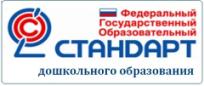 Важно, чтобы у ребенка к окончанию подготовительной группы в детском саду были сформированы волевая и мотивационная готовность к школе.
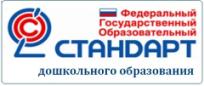